Hall D Tagger Infrastructure
Presented by Tim Whitlatch 
Hall D Engineer
Page 1
What will be presented?
Overall layout
Interfaces
Infrastructure
Electrical system requirements and  layout
Cooling systems requirements
Assembly/Installation of the Tagger components
Alignment
ES&H
Summary
Page 2
Who is working on the mechanical design/fab?
Chuck Hutton – Lead Designer -   design integration, Start counter, FDC, Pair spectrometer, scheduling
William Crahen - Mechanical Engineer- FDC, TOF, FCAL, conventional analysis and FEA
George Biallas – Senior Engineer (50%) – Solenoid cryogenics, magnetic fields and mechanical integration design
Vladislav Razmyslovich – Designer – CDC, gas systems, collimator and beamline, target
James Lagner – Contract Designer – BCAL, Tagger magnet, vacuum chamber and Hodoscope
Floyd Martin – Contract Designer– Solenoid magnetic field FEA, cryogenic test setup and mechanical design
Mark Stevens – Technician – FDC and solenoid
Jim Stewart – Scientist/Engineer – Tagger (gone to BNL)
Page 3
Photon beam and experimental area
Tagger 
area
Hall D
North linac
Electron
Beam dump
East arc
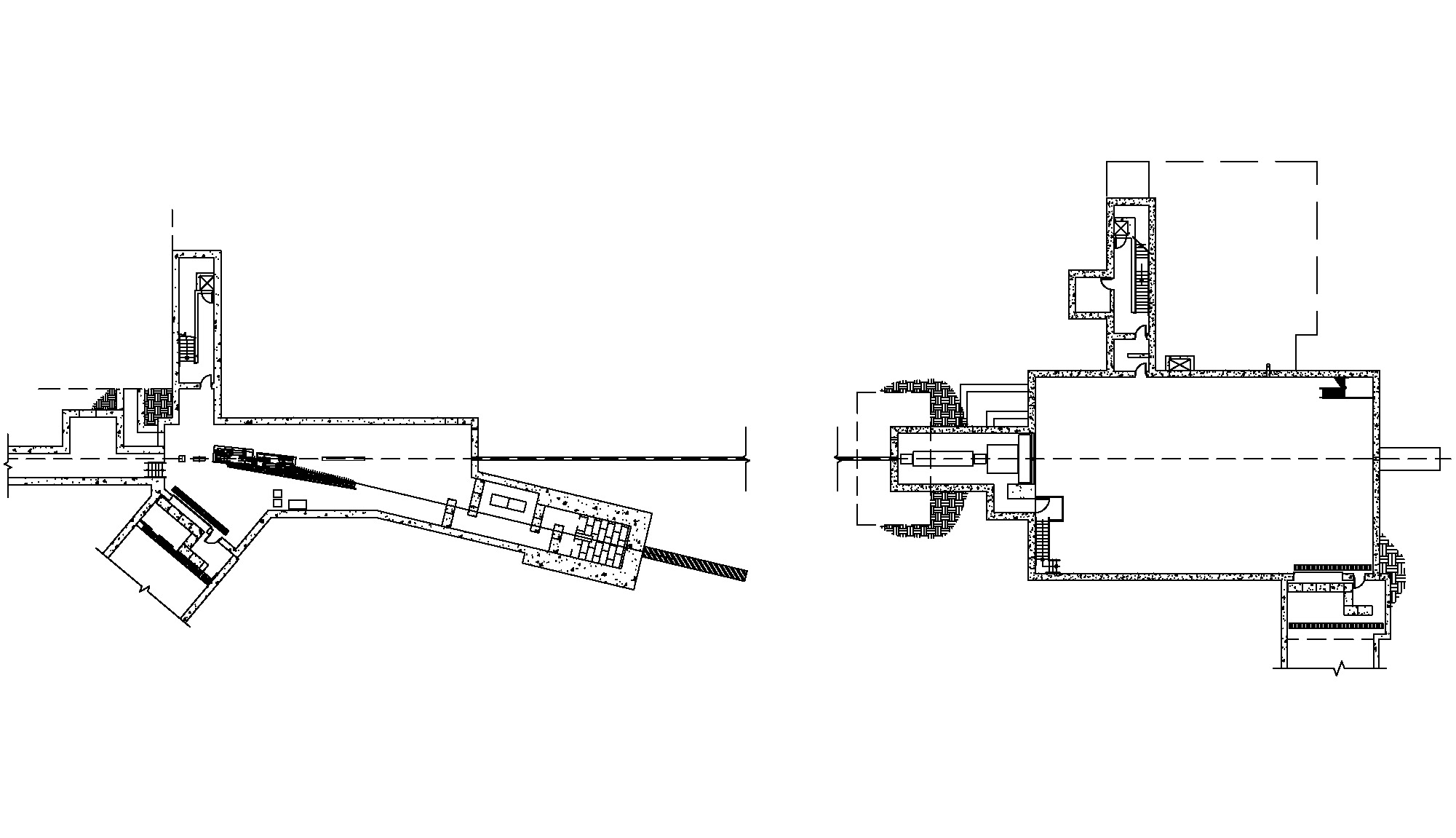 Counting 
House
Tagger
Coherent Bremsstrahlung
photon beam
Radiator
Photon
Beam dump
Pair
Spectrometer
Top View
75 m
Solenoid-
Based detector
Collimator
Electron beam / dump
Tagger Area
Experimental
Hall D
Collimator Cave
Page 4
Tagger Area
Permanent Magnet
North Wall
AC ducts
Vacuum gages and pump
Beam Current Monitor
Photon Beamline
Beamline encasement to Hall D
Quad
Radiator
Vacuum Chamber
Electron dump
Tagger Magnet
Truck ramp entrance
Shielding
5
Interfaces
Civil (utilities, structural loading)
Utilities (LCW, Chilled water, power…)
Structural
Accelerator
Vacuum
MPS
PSS
Electron Dump
Cryogenics
Survey and alignment
Page 6
Hall D Complex – Site Layout
N
Service Building
(Power Supplies, LCW equipment)
Counting House
Cryogenics Plant
Connection to existing tunnel
Collimator Enclosure
Photon Beam Pipe
 (10” concrete encased pipe)
Hall D
109’ – 10 ¾”
102’ – 1 ¼”
70’ – 5”
90’ – 7”
161’ – 6¾”
41’
98’ – 9 ½”
Personnel & truck access ramp
Personnel & truck access ramp
Tagger Area:  Tagger magnet separates the electrons and photon beam continues to Hall D
Dimensions are driven by the beam line requirements
Hall D Complex Drawings A001
Tagger Service  Building/Tagger Hall
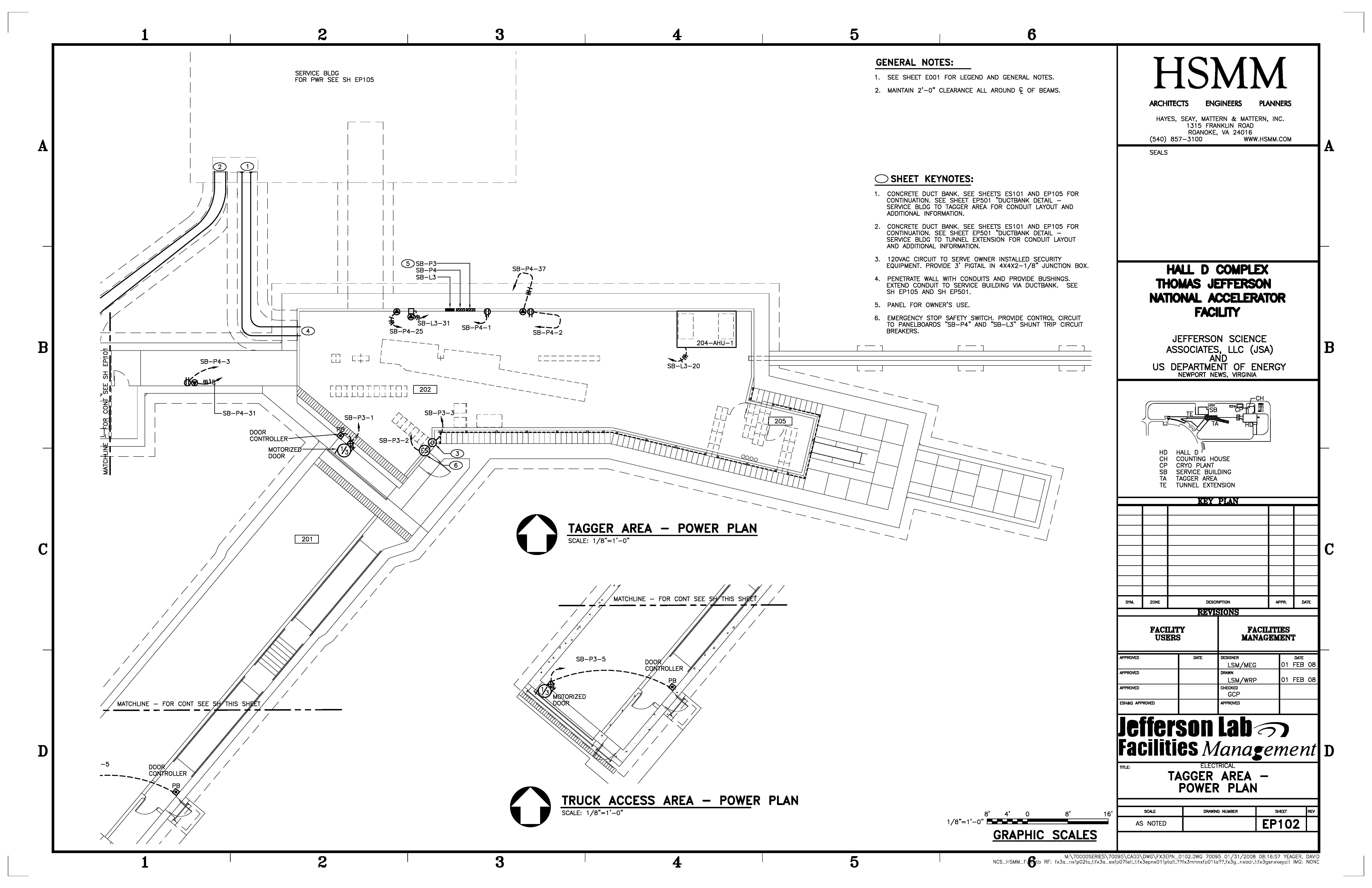 Service Building
28 - 4” ducts for power and signal cables
Electrical panels
LCW from tunnel extension (85GPM available)
Magnet power supplies in service building
Vacuum gage controllers in service building
Tagger Hall temp. controlled (70°F, 55% hum max)
Page 8
Electrical System Requirements
AC Power – “clean” and “utility”

All electronics crates grounded to ground grid


Extra power and conduits available for growth
Page 9
Installation Concept
I-beam track
Magnet built in pieces < 25 tons
Support plates embedded in ceiling
Strong back for handling vacuum vessel needed
Magnet
25 Ton carriage
Support plates
10
Tagger Support
I-beam strongback
3-point adjustment
±9mm vertical adjustment
±1cm x-y adjustment
Vacuum chamber support
Stands grouted in place after alignment
Final magnet alignment after install
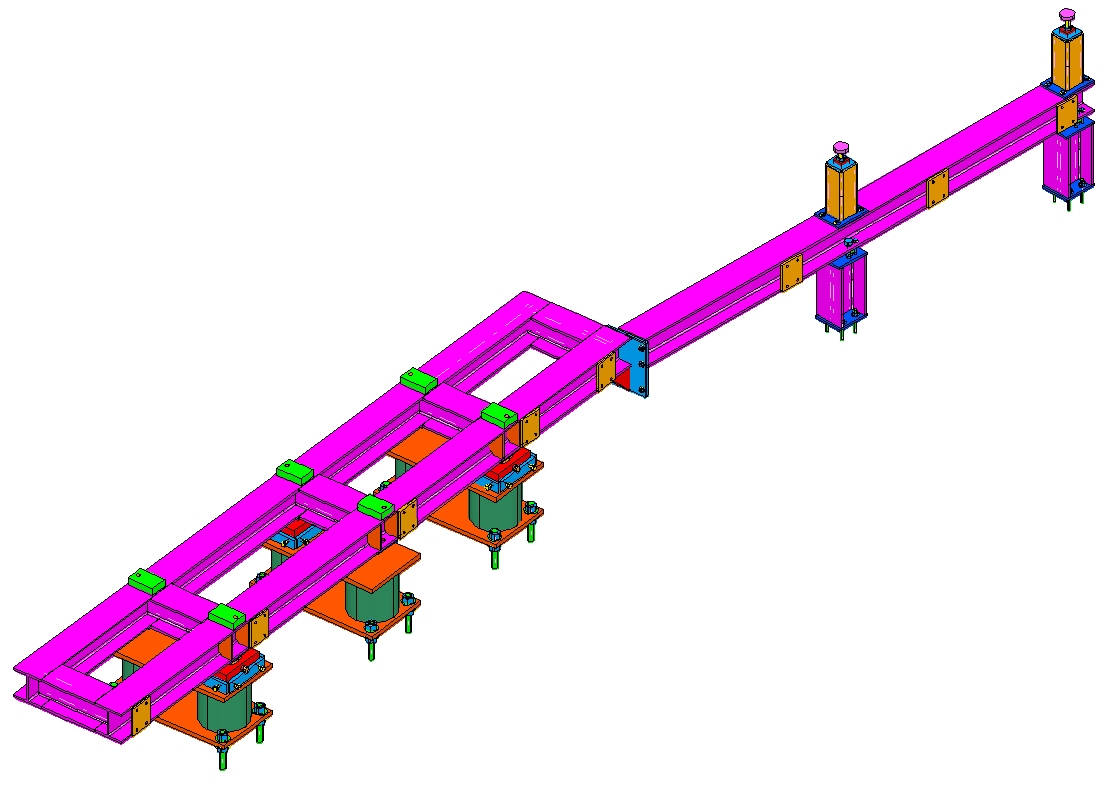 Strongback
Hodoscope attach points
Adjustment cartridges
Vacuum Chamber supports
Base stands
Hall D Tagger Magnet Design Review July 10, 2009
11
Installation View
Pieces lifted from floor
Pieces unloaded from truck bed and put on rollers
Pieces lifted from rollers onto stands
See movie
Truck backs into area
12
ALIGNMENT CONSIDERATIONS
Network of fiducial monuments around the tagger hall tie into the main accelerator within 0.75 mm.
Visible fiducials on tagger steel for alignment relative to electron beam
Measure alignment with  magnet off and magnet on
13
Environmental Safety & Health
Prior to installation safety review…

Task Hazard Analysis
HDList
TOSP/SOP
Specific Procedures written
Use Design Authority for pressure systems
Design Review
Page 14
Environmental Safety and Health
Personnel Safety System (PSS)
Magnetic door locks
Vestibule cameras
Run/stop boxes
ODH alarms
Radiation Alarms
Magnet power alerts/barricades
Exhaust fans
Fire suppression system
Page 15
Environmental Safety and Health
Machine Protection System (MPS)
Vacuum monitoring
Magnet temperature monitoring
Equipment Protection
Temperature monitoring (Electronics and magnets)
Radiation monitoring
Current/voltage monitoring
Klixons to shut off magnets
Page 16
Summary
Interfaces have been addressed
Infrastructure consistent with magnet requirements
ES&H plans in place – to be developed further as the tasks grow near.
Installation and alignment addressed.
Page 17
Back Up Slides
18
Tagger Area
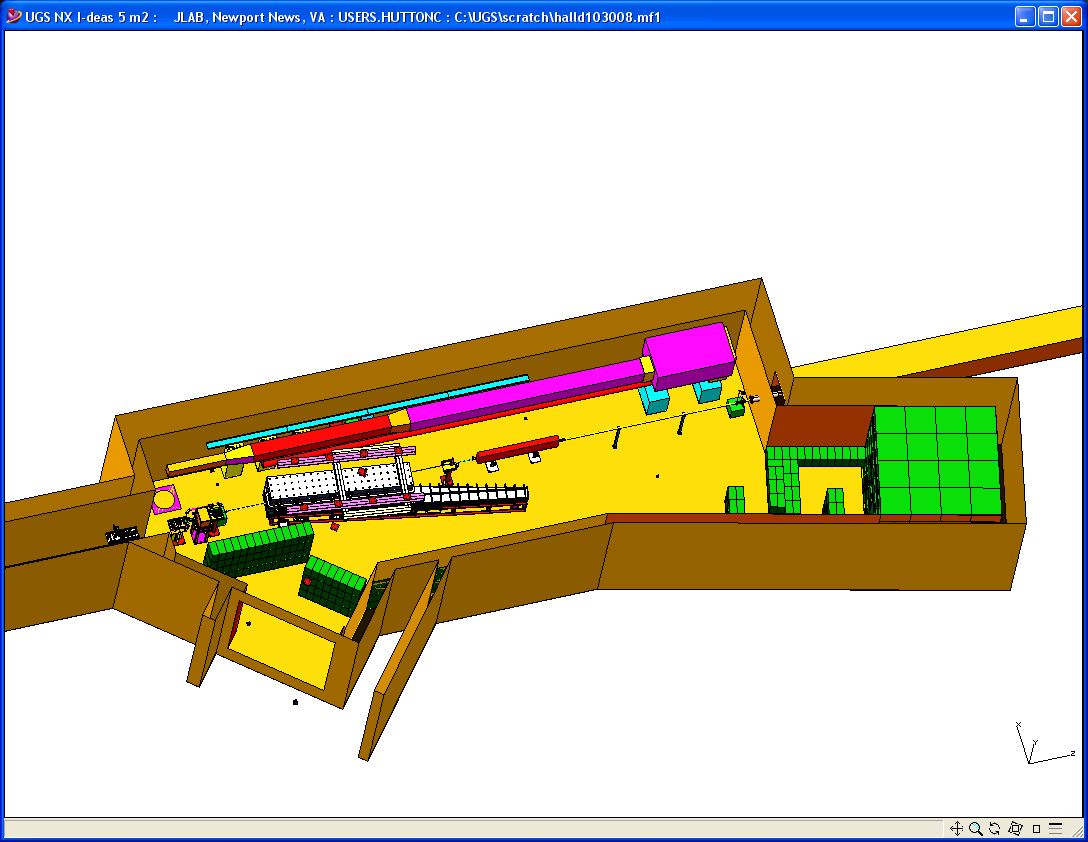 Permanent Magnet (MPS)
North Wall
AC ducts
Vacuum gages, Ion gages and pump (MPS)
Photon Beamline
Beamline encasement to Hall D
Quad
Radiator
Vacuum Chamber
Electron dump
Tagger Magnet
Truck ramp entrance
Shielding
Page 19
Tagger Achievable Alignment
Use optical means to determine relation between pole edges and fiducials on each slab within 50 microns
Laser tracking fiducial targets on tagger magnet to position relative to monuments within 40 microns
Absolute position relative to accelerator within 0.75mm
Targets visible after install on upstream end
20
Vacuum Chamber
O-ring groove along entire edge, top and bottom
Skin, 0.25 inch plate
Cut out for photon beam tube
Stiffening ribs 1 inch plate
Page 21
Tagger End View
Adjustment cartridges use wedge type for vertical
Sliders for X-Z
+/- 2cm horizontal plane adjustment
+/- 9mm vertical adjustment
Adjustment cartridges
22
Environmental Safety & Health
Design Load Data
Page 24
Hall D AC Power Requirements
Room to grow!
Total  Required         685 kVA
Total Available > 1000 kVA
Hall D Equipment Cooling Requirements
Chilled water used to supply cooling to heat exchangers
FDC and collimator use liquid cooling
CDC, BCAL, FCAL and racks use air cooling
26
Hall D Complex - Cooling Requirements
With room to grow!
27
Allowables in “Space Program”
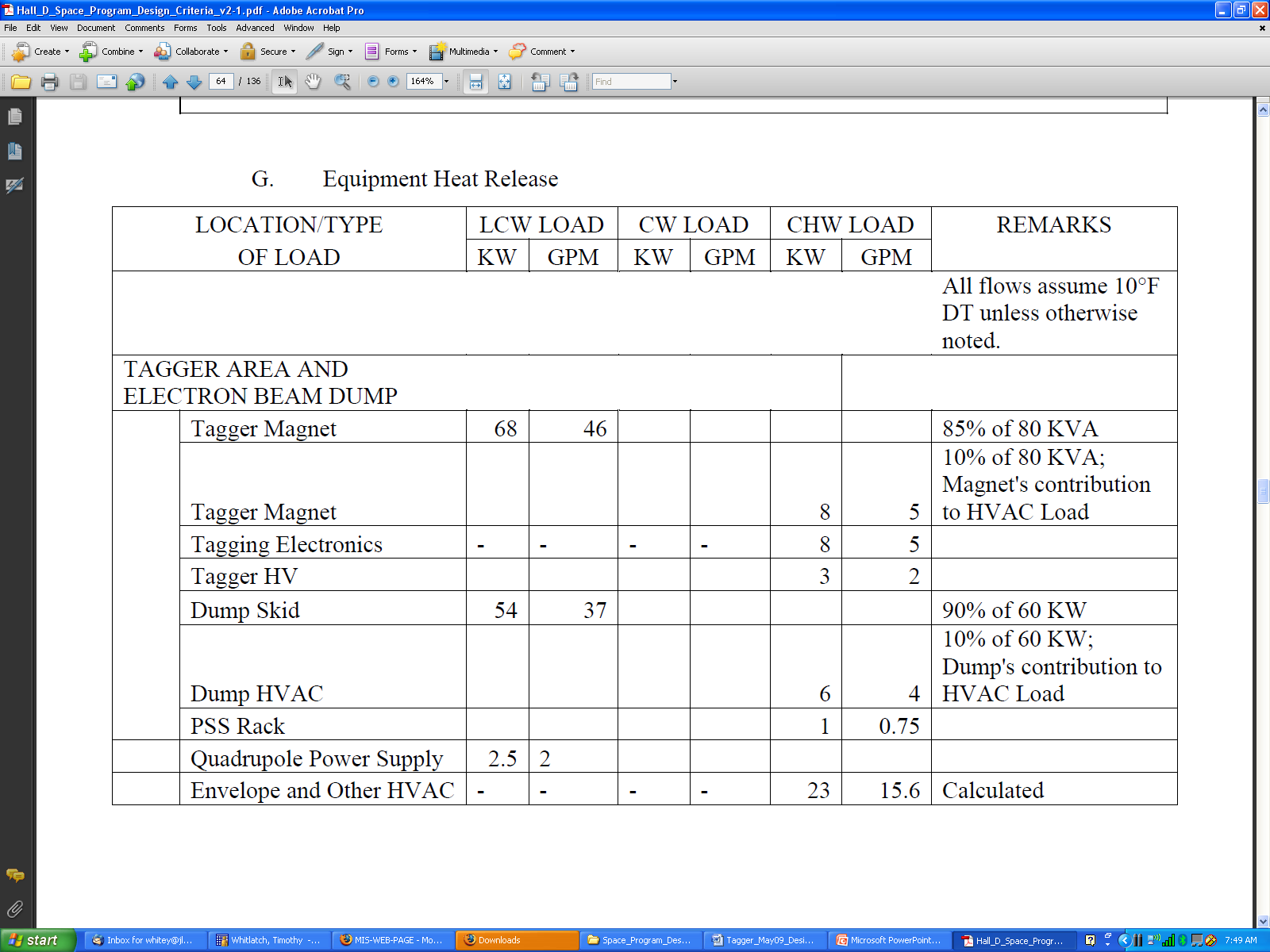 28